Современные виды искусства
Работу выполнил ученик 9 класса “Б”
Савостин Сергей Иванович
Теория
Понятие «искусство» - это художественное творчество в целом: литература, архитектура, скульптура, живопись, графика, декоративно-прикладное искусство, музыка, танец, театр, кино и другие разновидности человеческой деятельности, объединяемые в качестве художественно-образных форм отражения действительности.
     В истории эстетики сущность искусства истолковывалась как подражание, чувственное выражение сверхчувственного и тому подобное.
     Эстетика рассматривает искусство как форму общественного сознания, специфический род духовно-практического усвоения мира, как органичное единство созидания, познания, оценки и человеческого общения, в узком смысле - изобразительное искусство, высокая степень умения, мастерства в любой сфере человеческой деятельности.
     Основные виды искусства: живопись, графика, скульптура, архитектура, литература, кино, театр
Живопись как вид искусства
Живопись очень древнее искусство, прошедшее на протяжении многих веков эволюцию от наскальных росписей до новейших течений живописи XI в. Живопись обладает широким кругом возможностей воплощения замысла от реализма до абстракционизма. Огромные духовные сокровища накоплены в ходе ее развития.
В конце XIX-XX вв. развитие живописи становится особенно сложным и противоречивым. Различные реалистические и модернистские течения завоевывают себе право на существование.
	Появляется абстрактная живопись (авангардизм, абстракционизм, андеграунд), которая ознаменовала отказ от изобразительности и активное выражение личного отношения художника к миру, эмоциональность и условность цвета, утрированность и геометризацию форм, декоративность и ассоциативность композиционных решений.
В XX в. продолжался поиск новых красок и технических средств создания живописных произведений, что несомненно привело к появлению новых стилей в живописи, но масляная живопись по-прежнему остается одной из самых любимых техник художников
Резьба по книгам
Вид искусства был придуман Брайаном Деттмером. В своем деле Брайан использует старые книги, которые расслаивает с помощью скальпеля и других хирургических инструментов. Таким образом, получаются настоящие произведения искусства. 
	Брайан Деттмер не единственный книжный скульптор. Таким же видом искусства занимается не менее талантливая британка Сью Блэквелл, которая создает прекрасные сказочные композиции из старых книг, используя источники освещения. Она помещает свои работы в стеклянные витрины или деревянные коробки. 	Алекс Кверел – еще один талантливый книжный скульптор из Филадельфии. В создании своих работ он использует старые телефонные справочники, вырезая из них портреты людей.
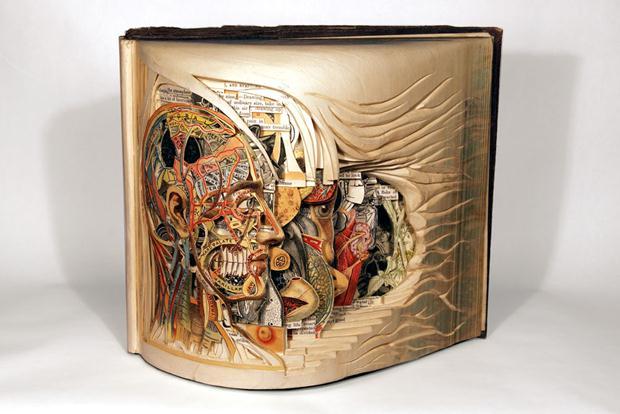 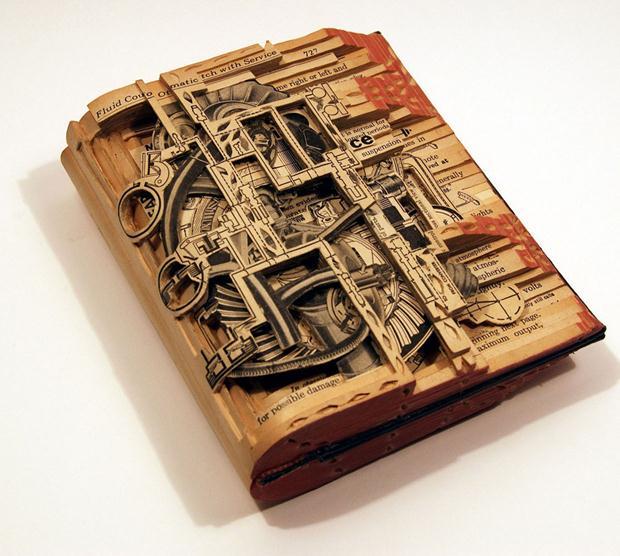 Примеры резьбы по книгам
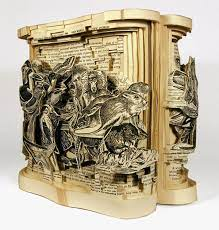 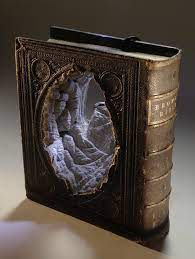 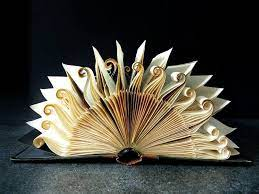 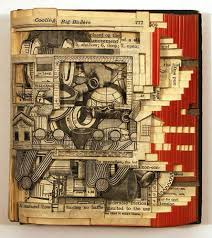 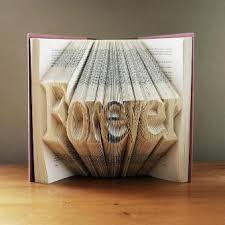 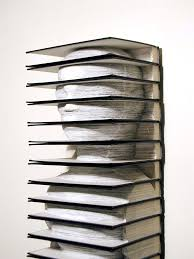 Аэрография
Аэрография – это чаще всего роспись автомобилей, в котором используют специальный инструмент аэрограф, распыляющий краску на поверхность. 
	Существует несколько типов аэрографа: 
1)по методу подачи краски: с сифонной подачей, с гравитационной подачей; 
2) по методу смешивания краски: с внутренним, с внешним смешиванием; 3) по методу управления: одинарного действия (с регулируемым потоком краски), двойного действия (регулируется только поток воздуха), двойного действия (с управлением потоками воздуха и краски раздельно).

Для того чтобы работал аэрограф, необходим воздух. 
 Методом смешивания краски и воздуха наносят изображение. 
 Для этого используют баллоны и  баллончики со сжатым воздухом, аэрозольные краски, компрессоры.
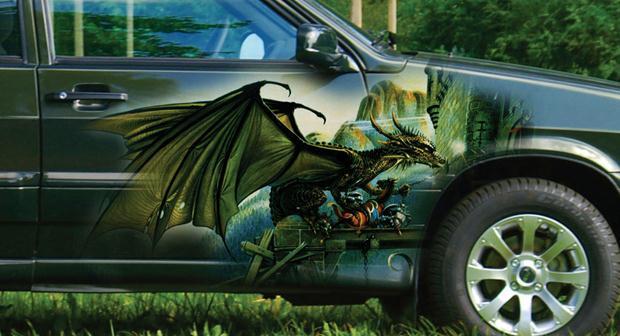 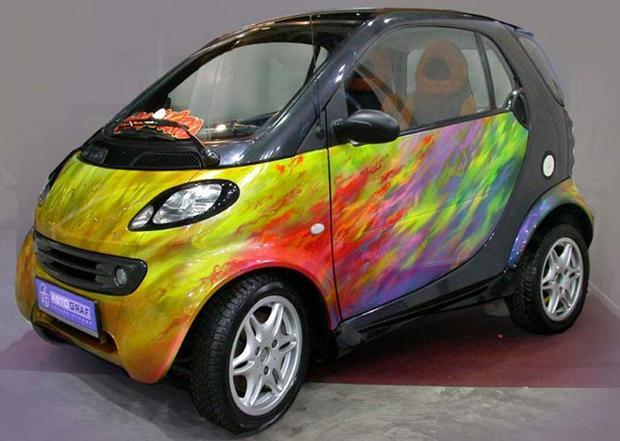 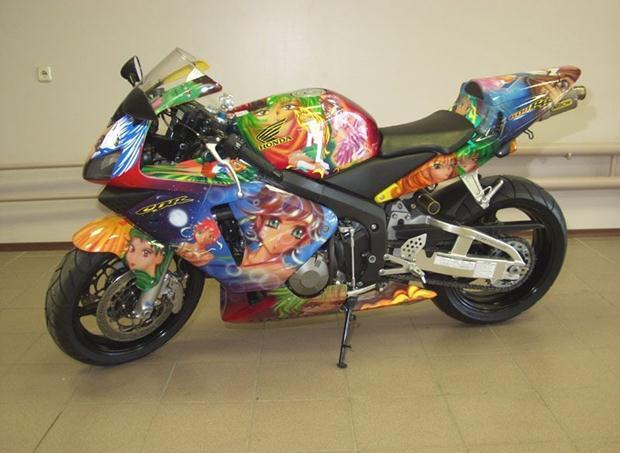 Примеры аэрографии
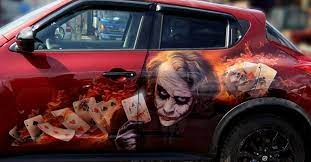 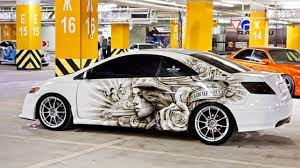 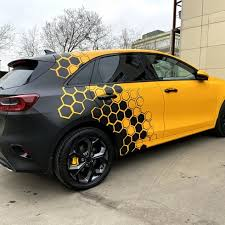 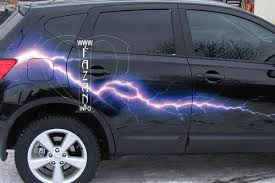 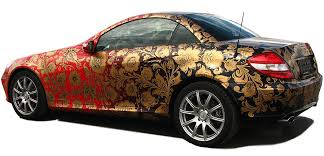 Мани-арт
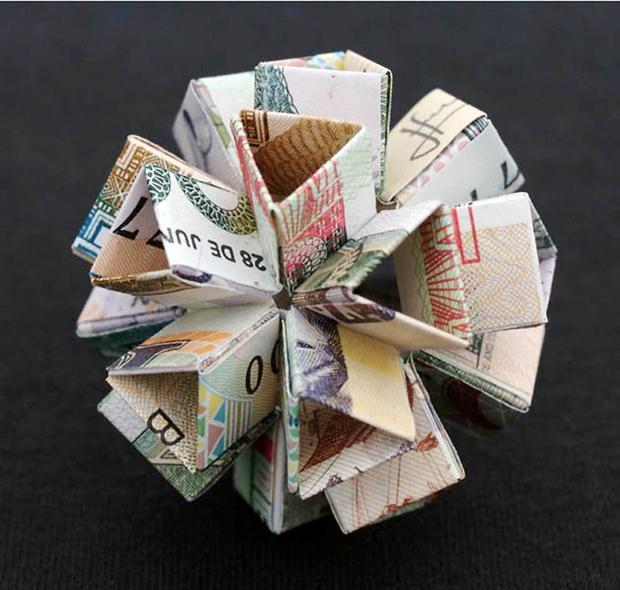 Пока богатеи раскидываются деньгами, простые смертные превращают купюры в произведение искусства. Деньги мелко нарезают и выкладывают из них картину. Такой техникой сделана «Мона Лиза». Картины бывают серо-зеленого цвета, по сколько купюры не так богаты на буйство красок
Примеры мани-арта
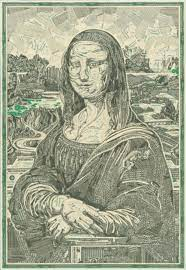 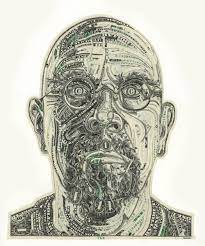 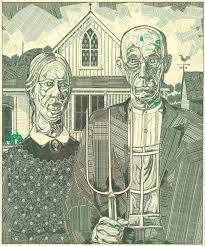 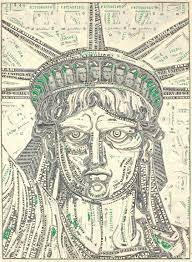 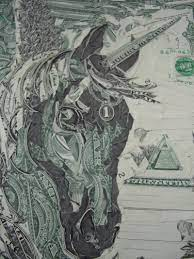 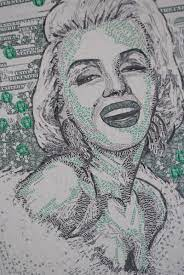 Использование жидкостей организма в искусстве
Художник из Австрии Херманн Нич использует в своей работе собственную мочу и большое количество крови животных. Подобные пристрастия возникли у него ещё в детстве, которое пришлось на Вторую мировую войну, и эти пристрастия на протяжении многих лет вызывали споры, было даже несколько судебных разбирательств.
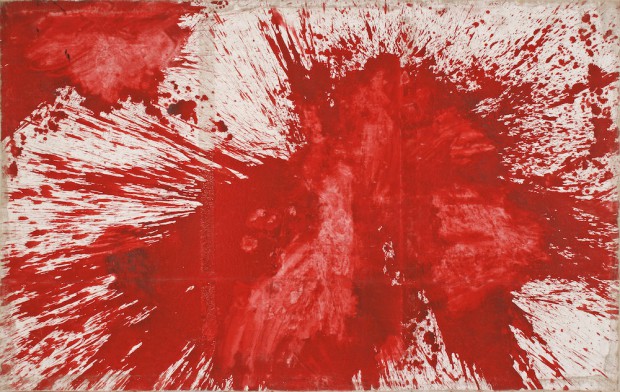 Другой художник из Бразилии по имени Винициус Кесада работает с собственной кровью, и не использует кровь животных. Его картины, с болезненными оттенками красного, жёлтого и зелёного, передают очень мрачную, сюрреалистическую атмосферу.
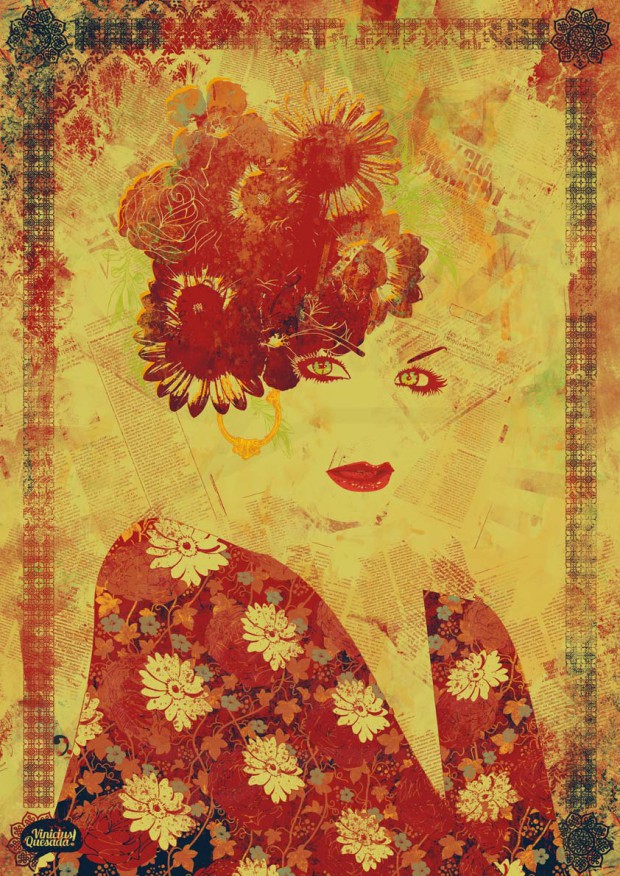 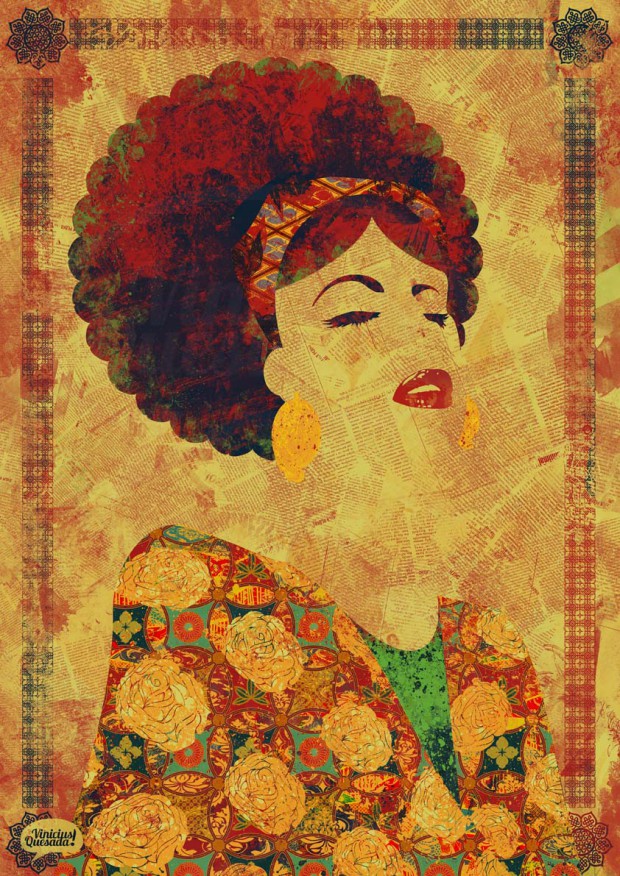 Тени в искусстве
Конечно, у теней несколько жутковатая репутация, и многие «теневые художники» используют в своих работах тематику ужасов, разрухи и городского упадка. Этим славятся Тим Нобл и Сью Вебстер. Самое известное их произведение называется «Грязный белый мусор», в котором мусорная куча бросает тень на двух людей, которые пьют и курят. В другой работе видна тень птицы, возможно, тень ворона, который клюёт пару отрубленных голов, насаженных на колья.
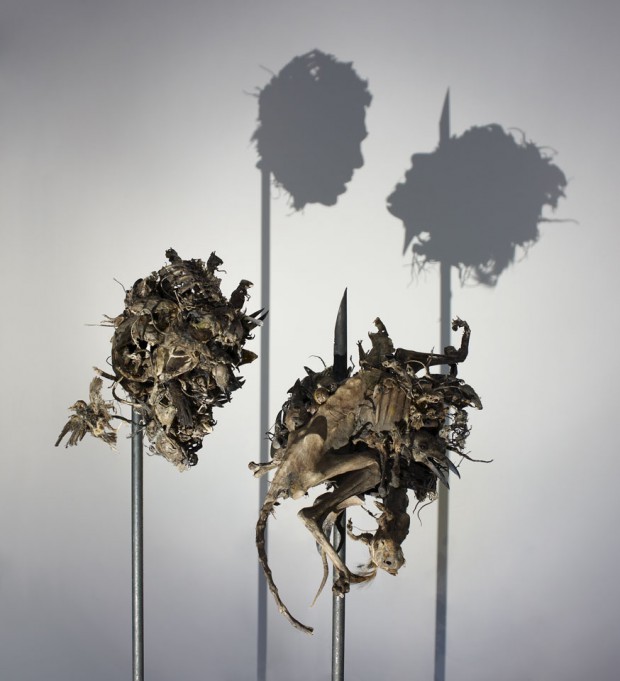 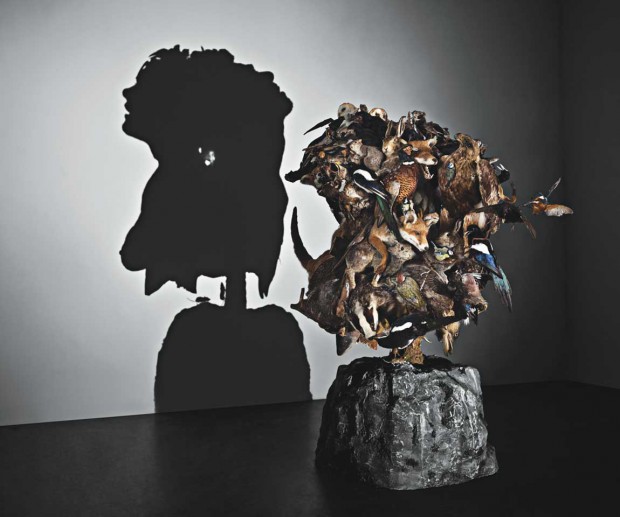 Живопись
наиболее популярный и прославленный в европейской культуре вид изобразительного искусства, произведения которого создаются с помощью красок, наносимых на какую-либо твёрдую поверхность. Основным выразительным средством живописи является цвет
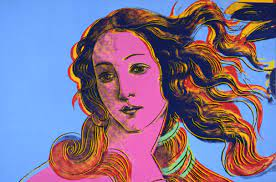 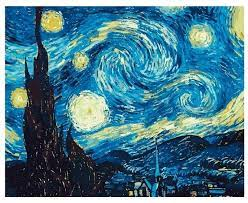 Примеры живописи
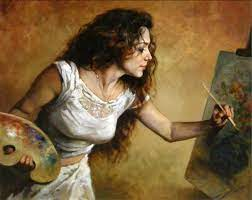 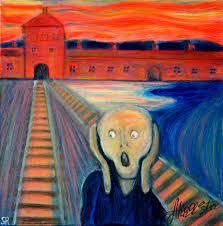 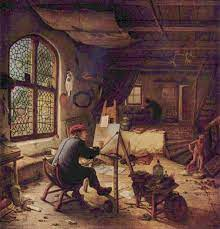 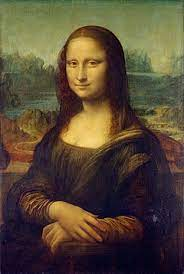 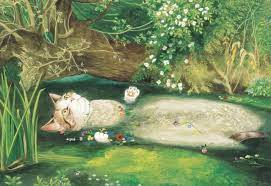 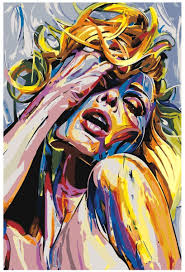 Граффити
Граффи́ти — изображения или надписи, выцарапанные, написанные или нарисованные краской или чернилами на стенах и других поверхностях. К граффити можно отнести любой вид уличного раскрашивания стен, на которых можно найти всё: от просто написанных слов до изысканных рисунков
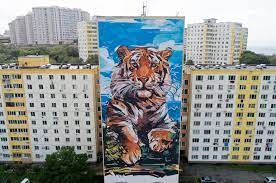 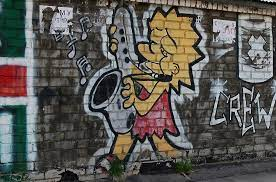 Примеры граффити
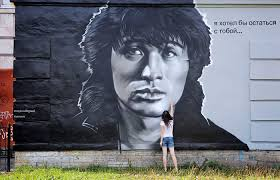 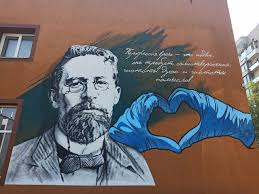 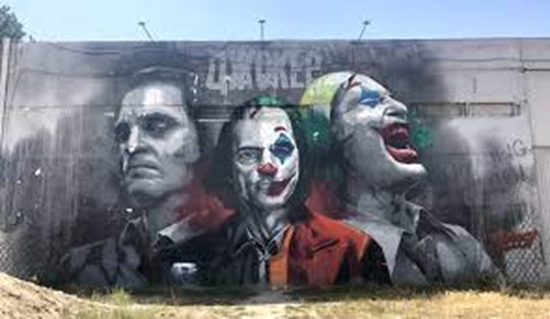 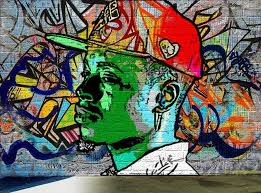 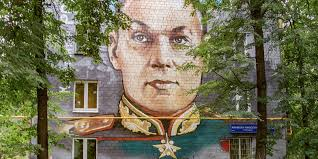 Спасибо за         внимание